Characterization of Transfer RNA Modification  Patterns in a recoded organism
Alex Leath
Biosecurity and Biocontainment
Innovations that improve agricultural yields will require safety and security in synthetic biology.

Investments in greater food security overseas will improve national security at home.

Prevent genetic interactions.
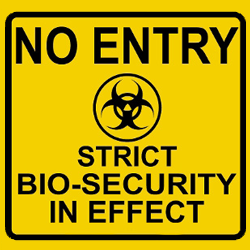 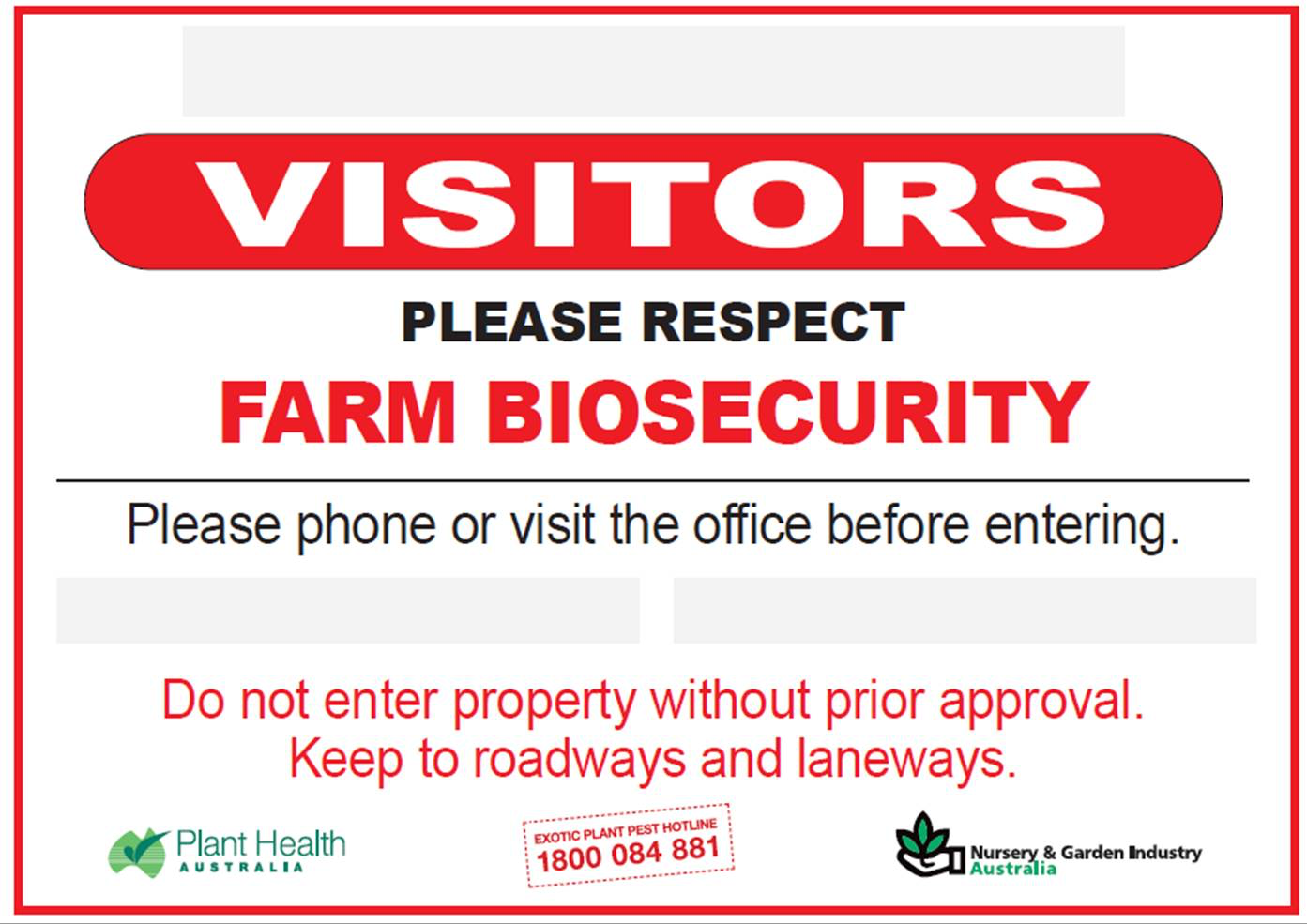 What can Synthetic Biology Provide:
Safety

Security

Intellectual Property Protection

Accepted International Standards for Synthetic Biology
What do We want to DO:
We want to prevent genes from spreading into organisms in the environment from our recombinant and synthetic organisms.

We want a way to know and trace if a gene discovered in the environment came from a recombinant or synthetic organism.

We want to build organisms that interact minimally with nature outside of the  intended design parameters.

 To do this we must develop orthogonal biological systems.
Scrambling the Genetic Code
Reassigning  every instance of a specific codon in genome.

The tRNA and aminoacyl tRNA synthase genes removed from the genome.

Orthogonal tRNA and aminoacyl tRNA synthase can be inserted.
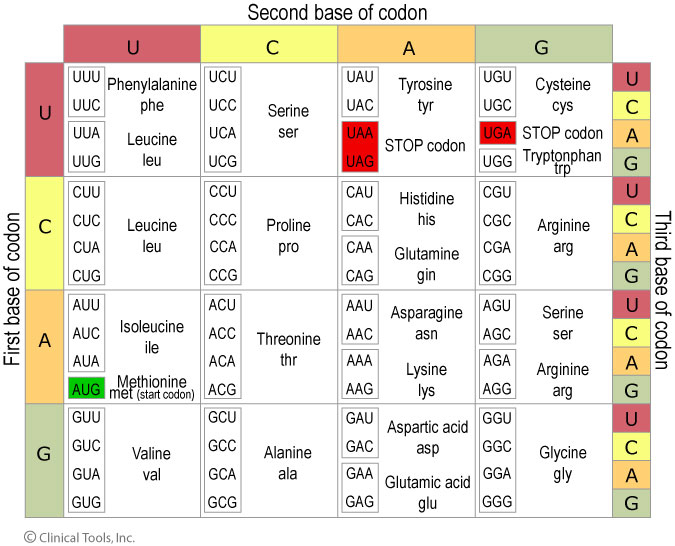 Central Experimental Question
Does the removal of a specific codon from the entirety of a bacterial genome result in correlated changes to tRNA modifications for a foreign tRNA?
Experiment overview
tRNA modifications UUA codon for Leucine

 tRNA gene from Arabidopsis inserted into E. coli.

Grow recoded E. coli, rE.coli-57. Grow parent strain, E. coli MDS42 as control.

Isolate tRNA of interest from recoded organism and control organism.

Characterize the tRNA modifications in both by Liquid Chromatography/ Mass Spectrometry.
Grow e. Coli Strain
Department of Genetics, Harvard Medical School, Boston, MA in the laboratory of George M. Church  

rE.coli-57 has a 57 Codon Genome

UUA (Leu ) will be investigated

UUA Leucine tRNA gene from Arabidopsis thaliana will be inserted
TRNA Isolation
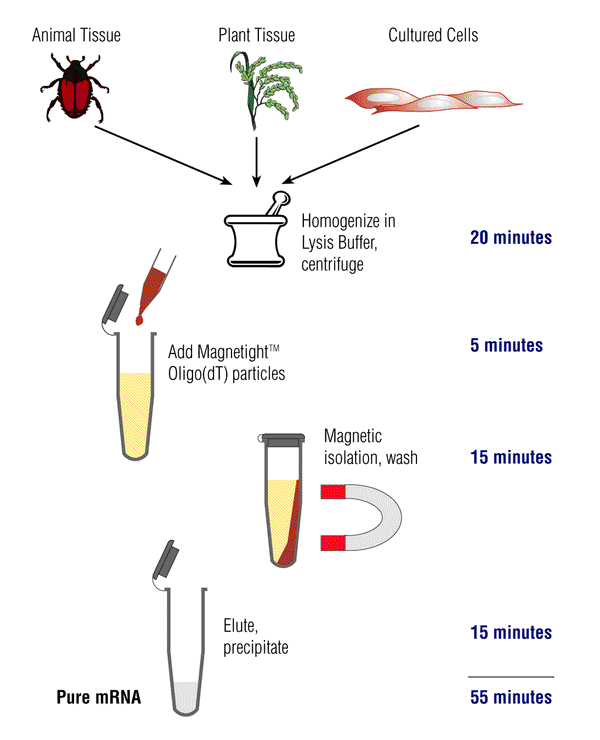 pull-down assay using Dynabeads (Invitrogen) 

tRNA for the UUA codon of Leucine

UUA Leucine tRNA from Arabidopsis thaliana
Chromatography
Mass Spectrometry
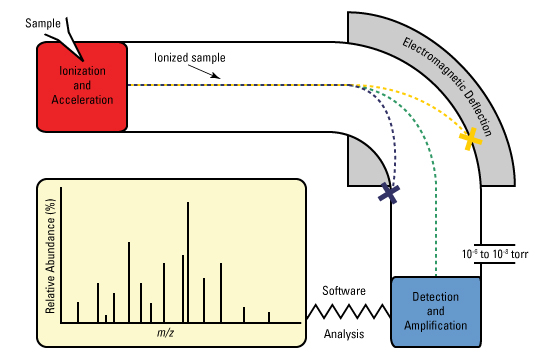 Liquid Chromatography-Mass Spectrometry
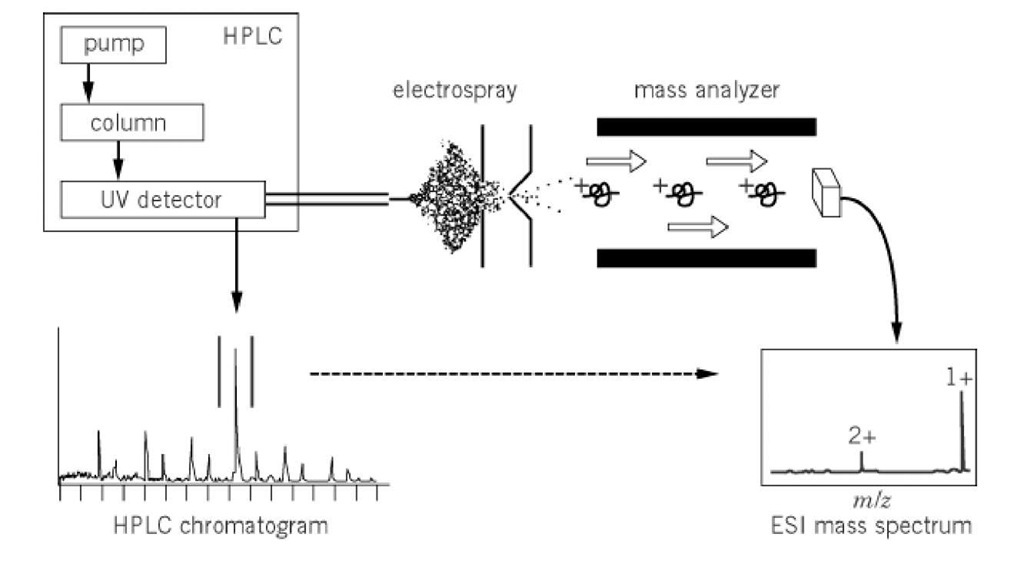 LC-MS Results
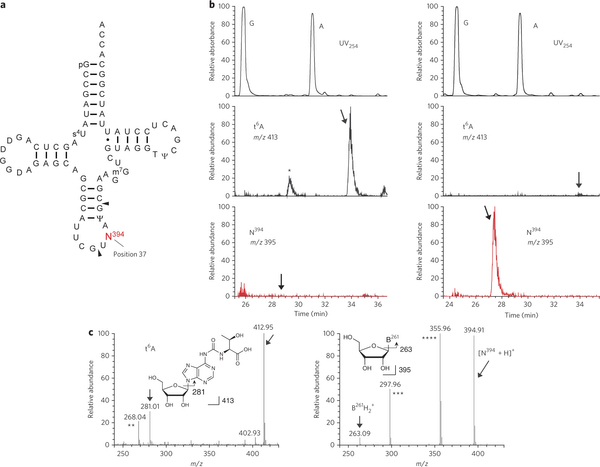 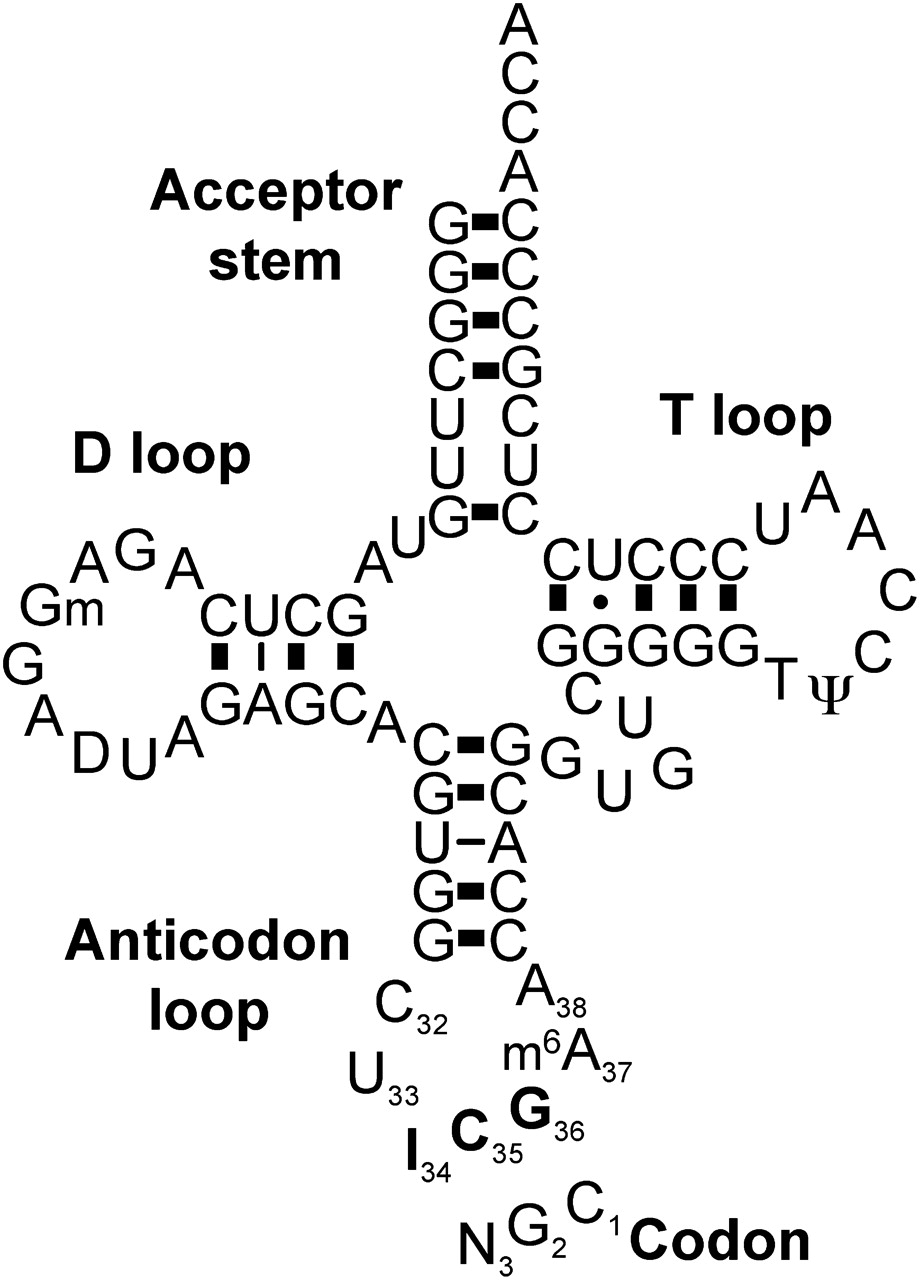 Questions and Concerns?